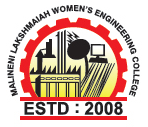 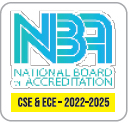 MALINENI LAKSHMAIAH
  WOMEN’S ENGINEERING COLLEGE
         Pulladigunta(V), Vatticherukuru(M), Guntur (Dist.)
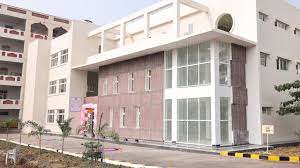 Department of  Computer Science & Engineering
CSE TODAY
Newsletter	Feb 2022		Volume 8, Issue 1
EDITORIAL BOARD		STUDENT COORDINATORS

Dr. J.AppaRao, Principal, MLWEC		 Ms.B.Maha Lakshmi,IV B.Tech
Dr.G.RamaSwamy, HOD-CSE 		 Ms.N.Lakshmi Priya,III B.Tech
				 Ms.P.Jwala Avigna,II B.Tech
The Vision Of The Department
To emerge as the center of quality education in Computer Science and Engineering by promoting competent and woman engineers with ethical values to serve the society
The Mission Of The Department
MD1: To impart quality education through innovative teaching and learning methods.
  MD2: To inculcate ethical and social values among the students for improving their life skills.
  MD3 :  To facilitate knowledge on updating technologies to meet industry requirements.
  MD4 :To prepare students for software development, higher education, entrepreneurship, and
             lifelong learning careers.
Principal Desk
It is a matter of great pride and satisfaction for Malineni Lakshmaiah Women’s Engineering College to bring out the News Letter ‘CSE TODAY’ Released from the Department of Computer Science and Engineering. 

The College has made tremendous progress in all areas academic, non-academics, capacity building relevant to staff and students.
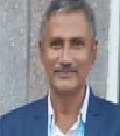 The College has achieved another milestone in getting NBA (National Board of Accreditation).And ISO 9001::2015

I am confident that this issue of Department News Letter will send a positive signal to the staff, students and the person who are interested in the Technical education and Technology based activities.

 A News Letter is like a mirror which reflects the clear picture of all sorts of activities undertaken by a Department and develops writing skills among students in particular and teaching faculty in general.

 I congratulate the Editorial Board of this News Letter who have played wonderful role in accomplishing the task in Record time.

 I express my deep sense of gratitude to Dr.G.RamaSwamy, HOD,CSE under whose guidance this Technical work has been undertaken and completed within the stipulated time. 
Also my heartfelt Congratulations to staff members and Students for their fruitful effort. With Best Wishes
About The Department
Malineni Lakshmaiah Women’s Engineering College is one of the leading Engineering Colleges, helping students to realize their dreams and to become valuable assets to the nation. The Department is committed to academic excellence in the fields of Computer Science, leading to develop students through academia and industry linkages.
The Department of CSE started its journey of UG program B.Tech (CSE) in the year 2008 with an intake of 90 and PG program M.Tech (CSE) in the year 2012 initially with an intake of 24. At present the department has expanded to 360  students with 2 UG programs, B.Tech (CSE), and B.Tech CSE (Data Science). Currently the department runs PG program M.Tech (Artificial Intelligence) from the year 2022 with an intake of 12.
The intellectual ambiance in the Department of IT is conducive for the holistic development of the students. The main idea of the department is to equip young minds with technical skills, along with ethical values, so that they can make a meaningful contribution towards the development of country in the field of Computer Science and Engineering.

The Department has a team of good experienced and motivated academicians whose expertise spans the range of disciplines in Computer Science stream. There is a healthy work-culture and the students are eager to coup with the changes and demands of the Industry and Society.
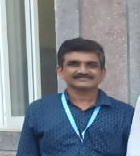 The Department goal is to provide students with a balance of intellectual and practical experiences that enable them to serve a variety of societal needs. In the department, students are nurtured to become best Software Professionals or Team Leaders in Industry or become Entrepreneurs in their own innovative way. Faculty also teach the students to work in teams, share their ideas, present, improve communication skills and join creative teams that make a positive difference.

On behalf of the administration, Computer Science Department welcomes the students and wish them bright journey of learning in the field of Computer Science.
Paper Publications
5 Days Workshop on Cyber Security held on 
21/12/2021 Conducted By  Supraja   Technologies
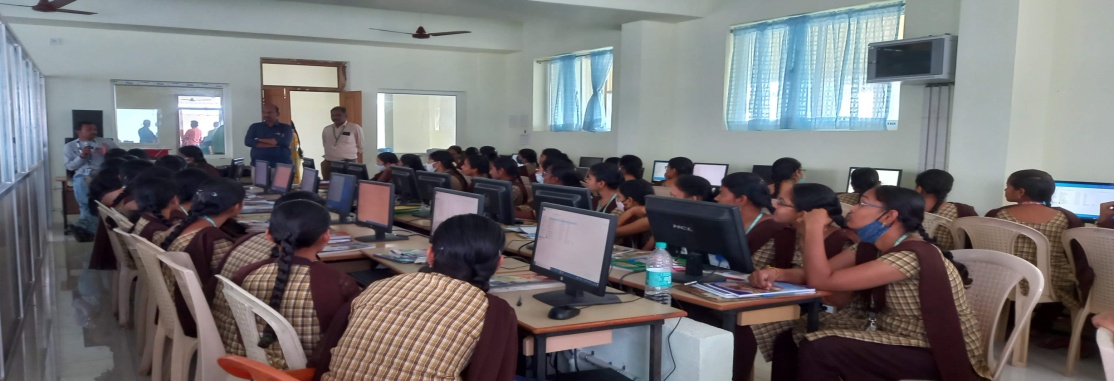 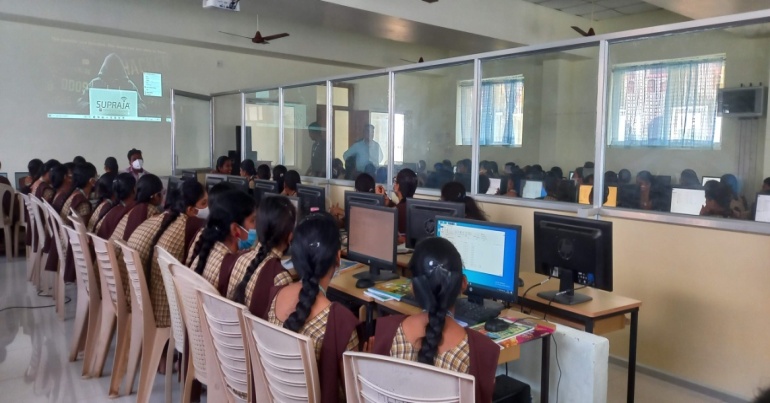 Blood Donated By our Students
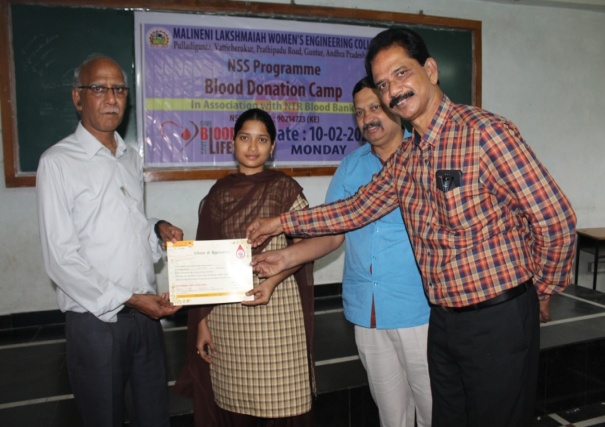 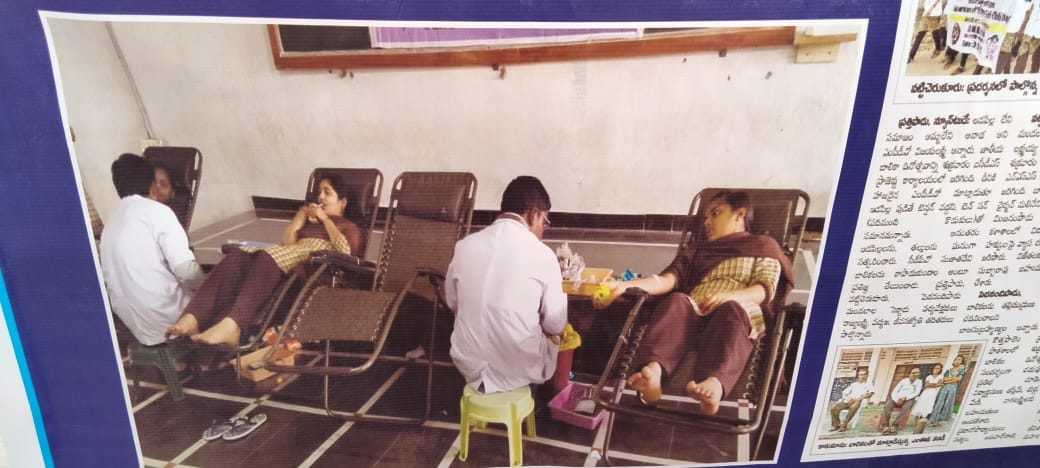 Christmas Day Celebrations
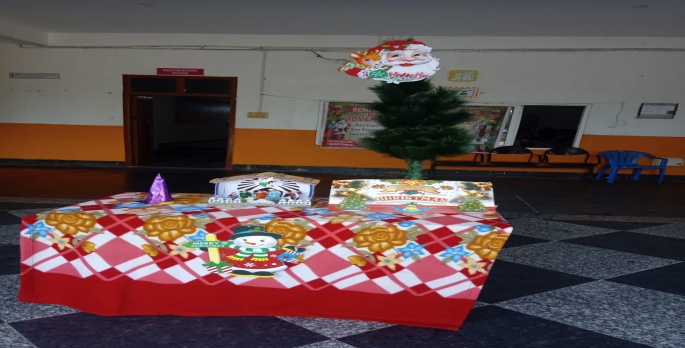 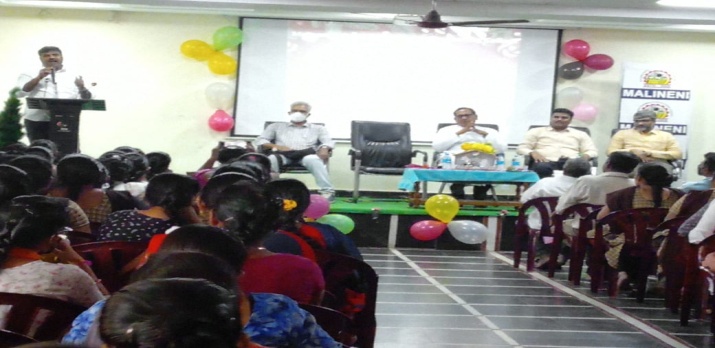 Students/Faculty Who got NPTEL certificates
Internships selected Students on Cyber Security: 34Students
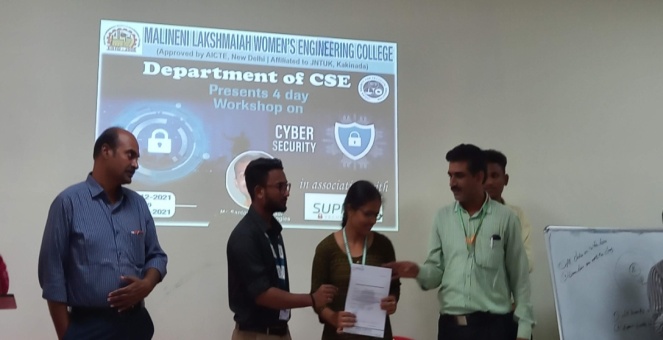 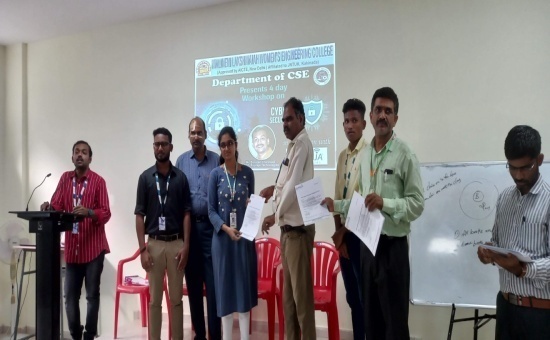 Postal Presentation By our Students
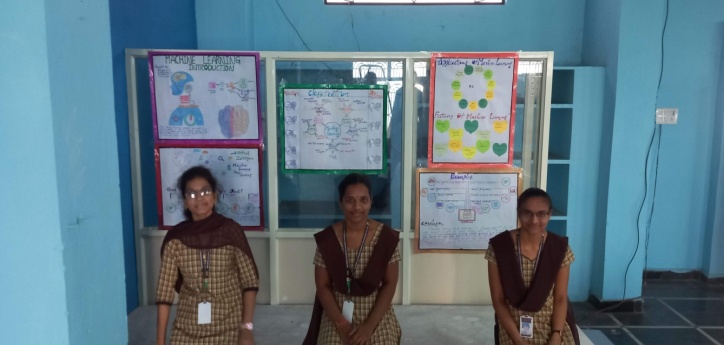 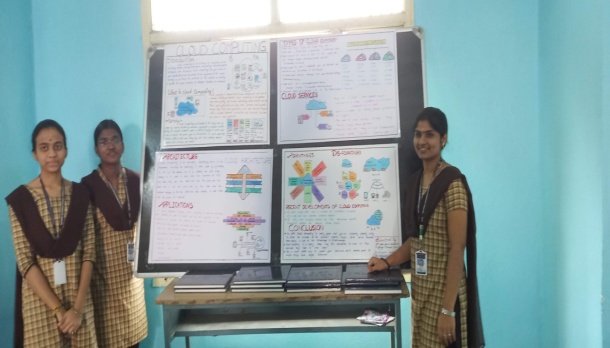 Toppers of the CSE Department
2-1(semester)
3-1(semester)
4-1(semester)
No of Students Placed in Campus Drive
86 
Students
Program Educational Objectives (PEOs)
Program Specific outcomes (psos)
Number of Collaborative activities for research, Faculty Exchange, Student exchange/Internship
Facility List